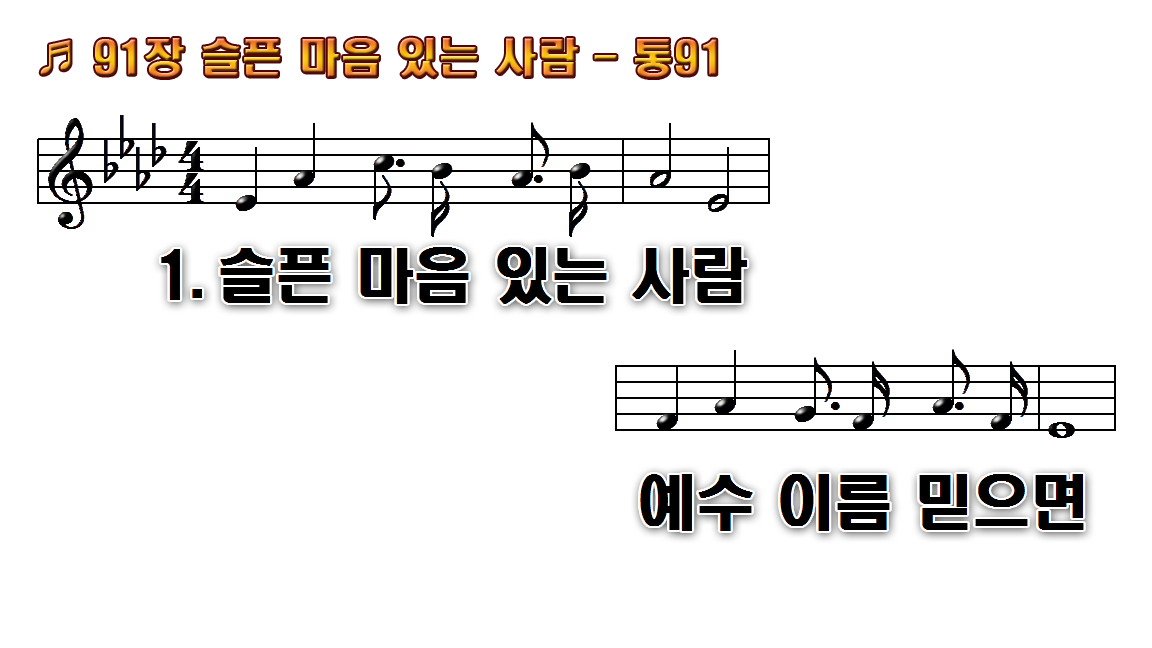 1.슬픈 마음 있는 사람 예수
2.거룩하신 주의 이름 너의
3.존귀하신 주의 이름 우리 기쁨
4.우리 갈 길 다 간 후에 보좌
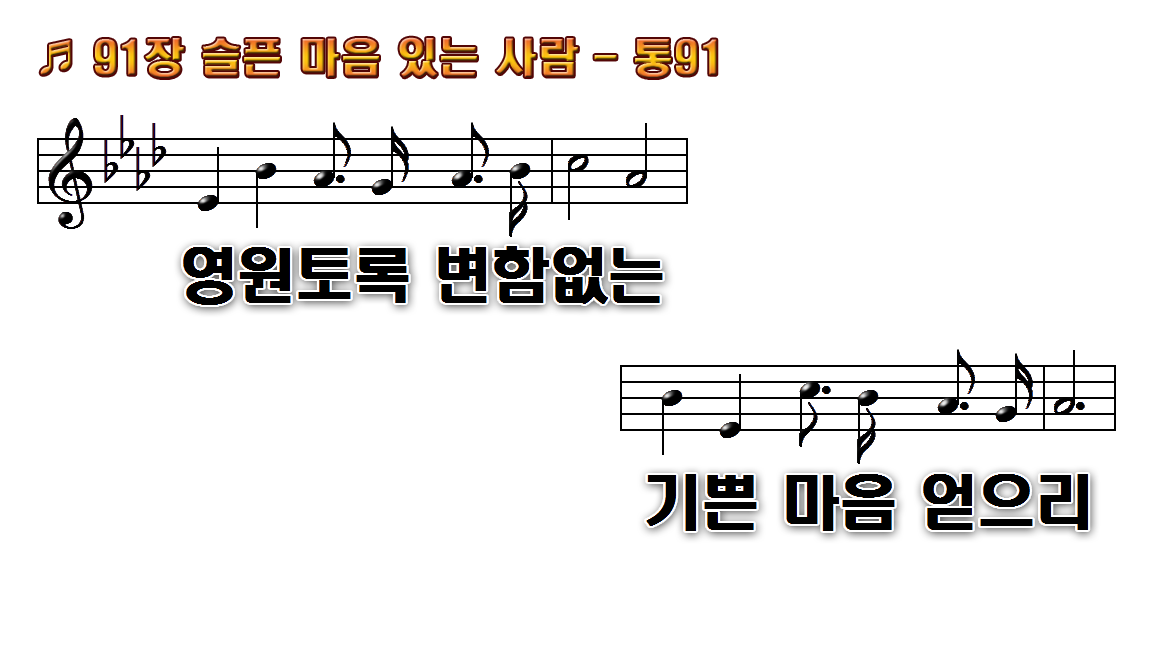 1.슬픈 마음 있는 사람 예수
2.거룩하신 주의 이름 너의
3.존귀하신 주의 이름 우리 기쁨
4.우리 갈 길 다 간 후에 보좌
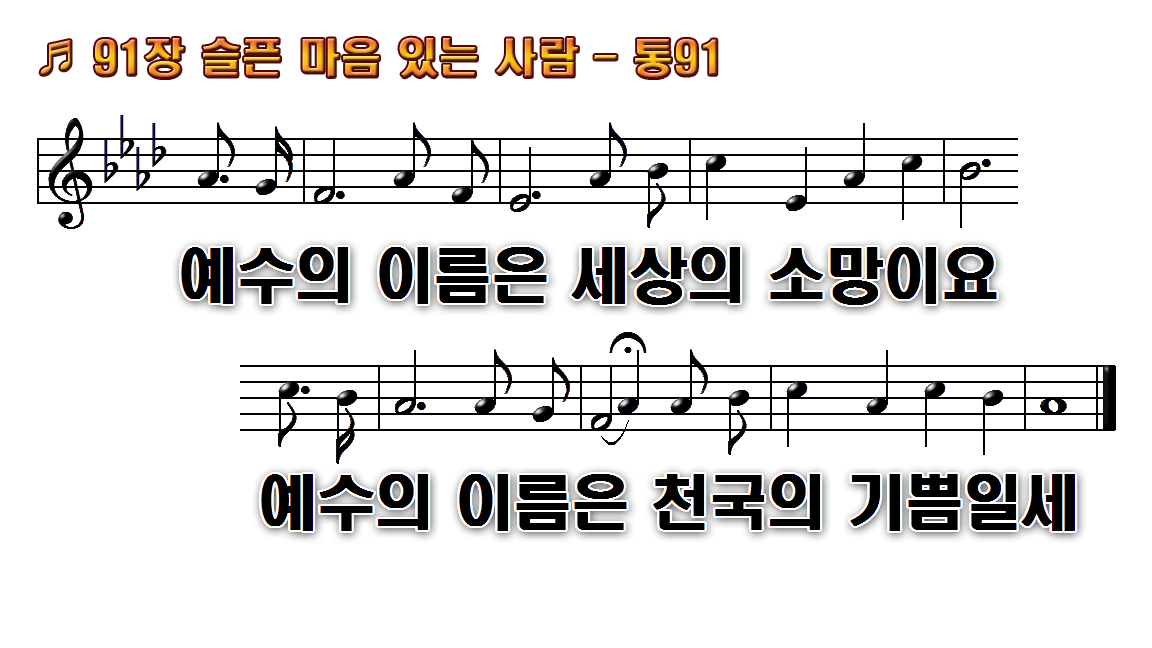 1.슬픈 마음 있는 사람 예수
2.거룩하신 주의 이름 너의
3.존귀하신 주의 이름 우리 기쁨
4.우리 갈 길 다 간 후에 보좌
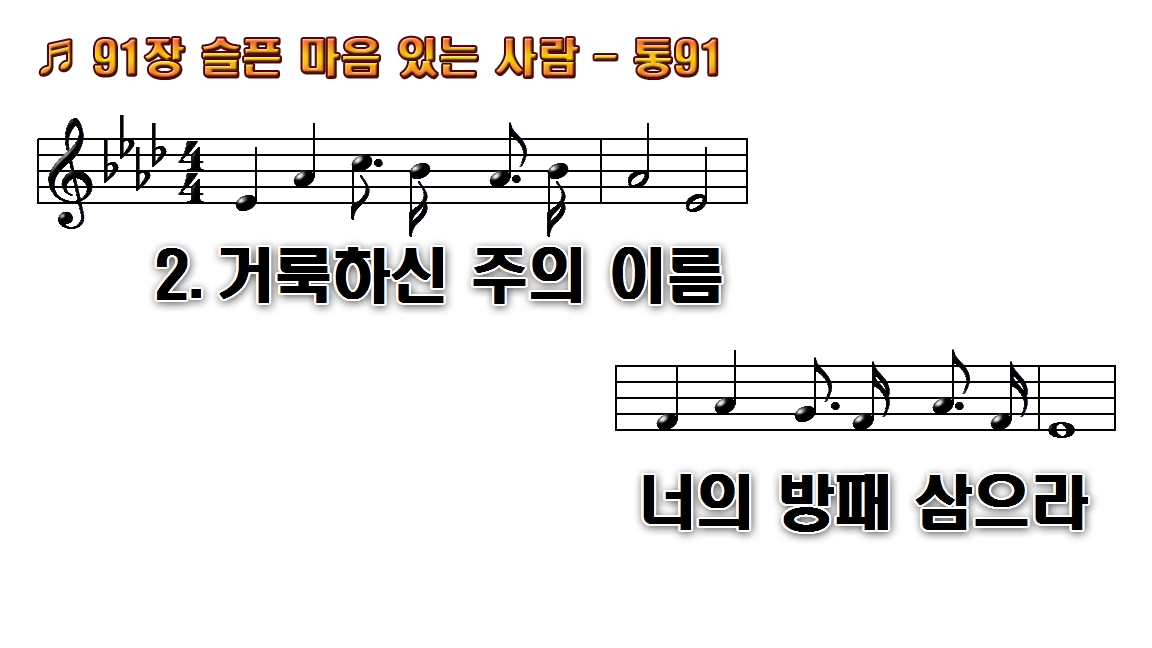 1.슬픈 마음 있는 사람 예수
2.거룩하신 주의 이름 너의
3.존귀하신 주의 이름 우리 기쁨
4.우리 갈 길 다 간 후에 보좌
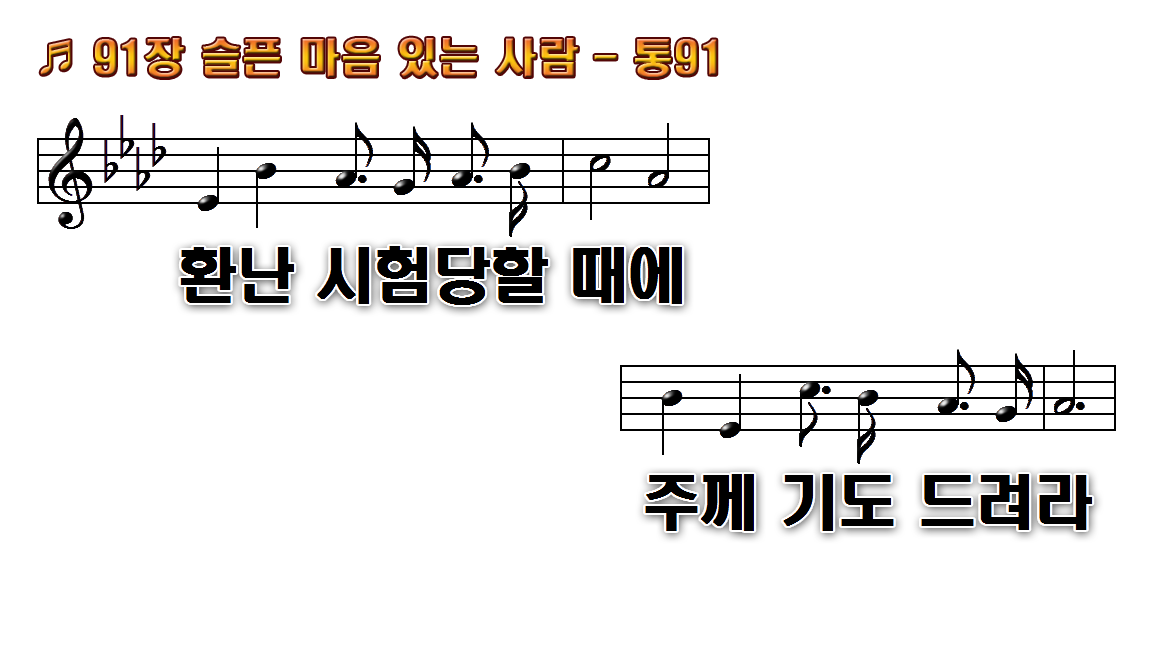 1.슬픈 마음 있는 사람 예수
2.거룩하신 주의 이름 너의
3.존귀하신 주의 이름 우리 기쁨
4.우리 갈 길 다 간 후에 보좌
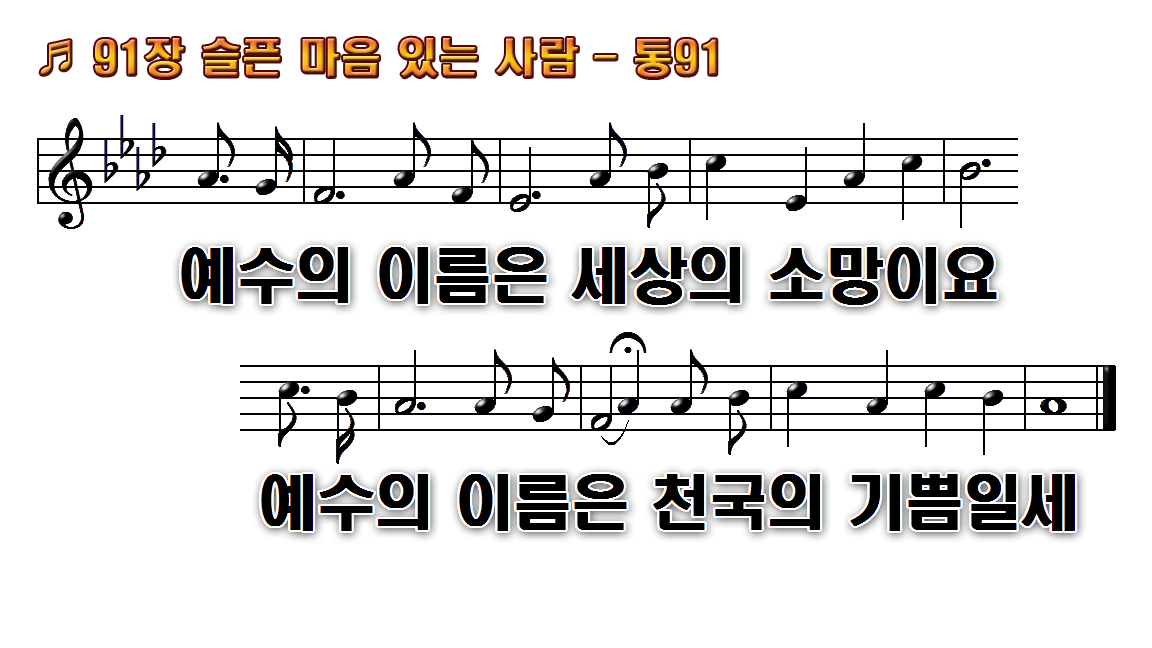 1.슬픈 마음 있는 사람 예수
2.거룩하신 주의 이름 너의
3.존귀하신 주의 이름 우리 기쁨
4.우리 갈 길 다 간 후에 보좌
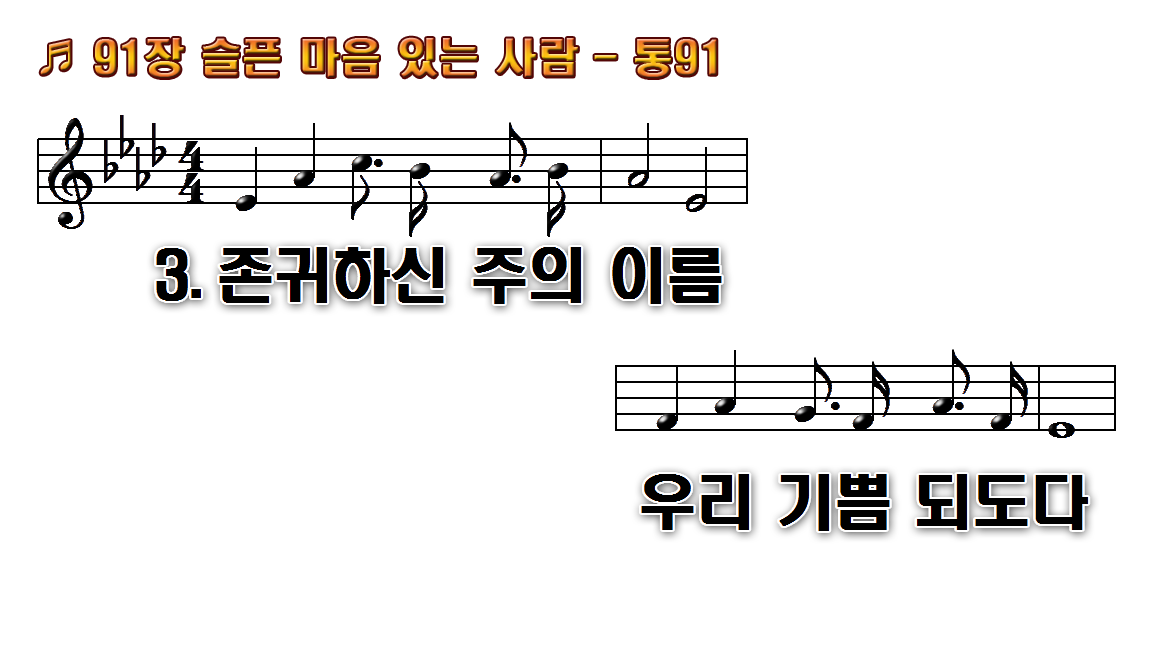 1.슬픈 마음 있는 사람 예수
2.거룩하신 주의 이름 너의
3.존귀하신 주의 이름 우리 기쁨
4.우리 갈 길 다 간 후에 보좌
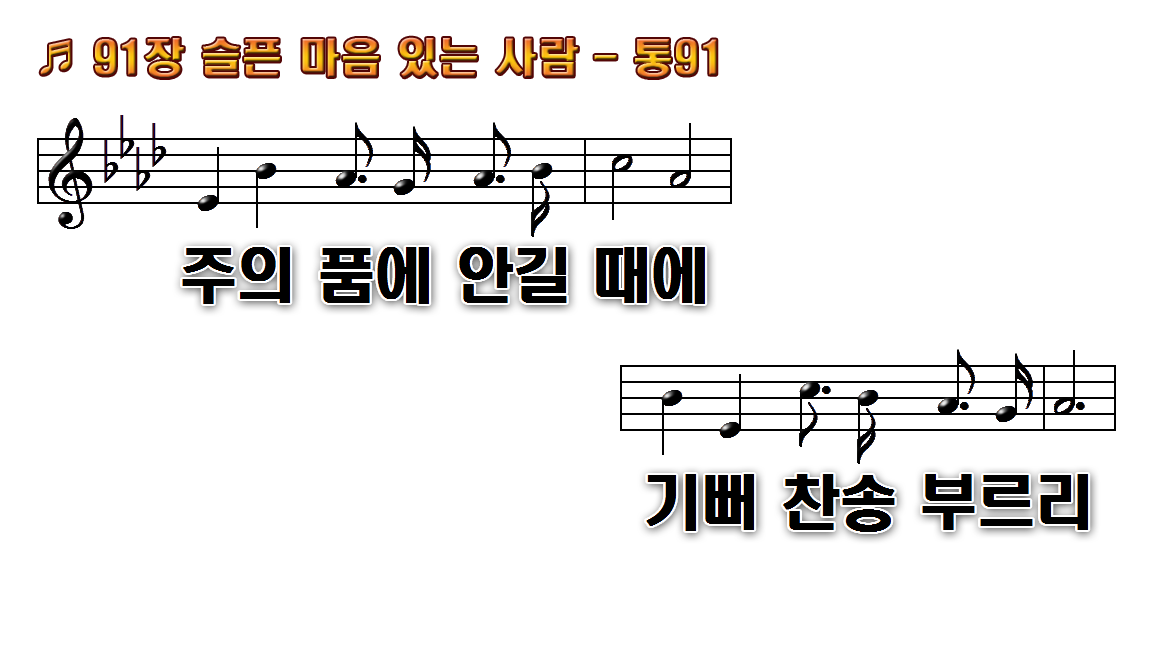 1.슬픈 마음 있는 사람 예수
2.거룩하신 주의 이름 너의
3.존귀하신 주의 이름 우리 기쁨
4.우리 갈 길 다 간 후에 보좌
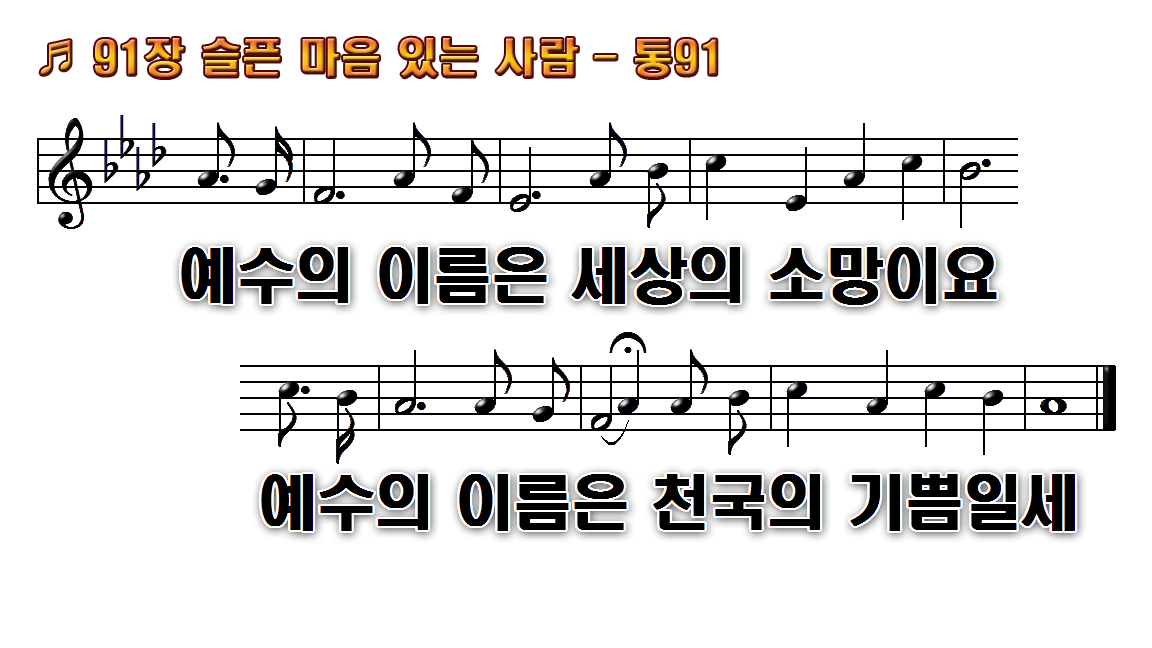 1.슬픈 마음 있는 사람 예수
2.거룩하신 주의 이름 너의
3.존귀하신 주의 이름 우리 기쁨
4.우리 갈 길 다 간 후에 보좌
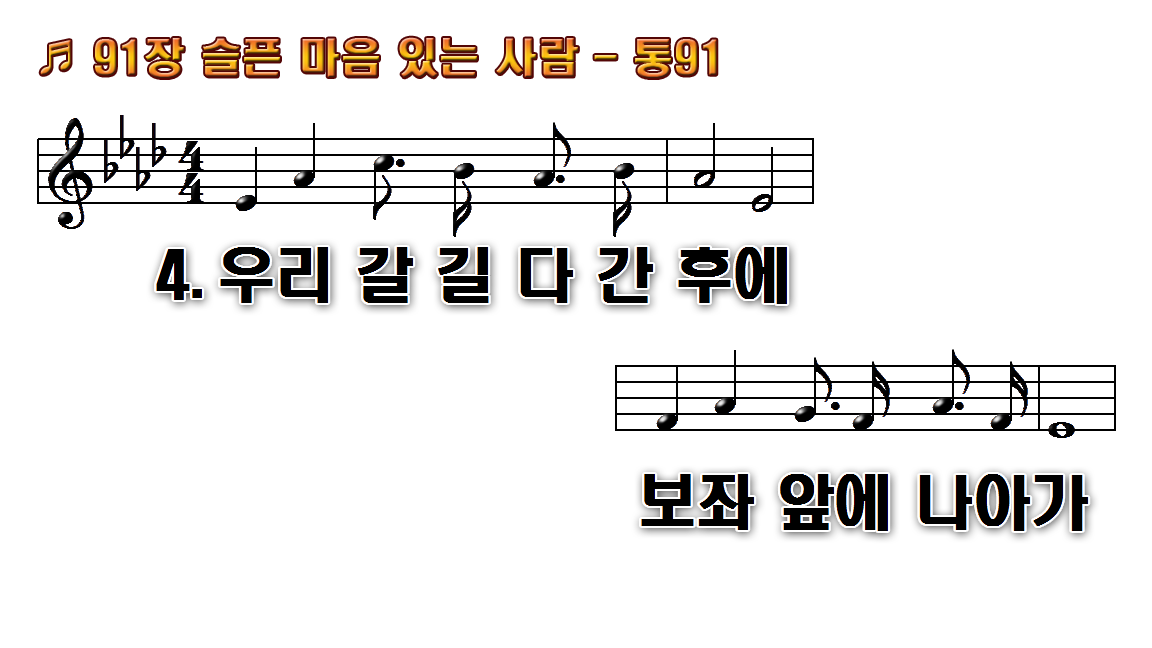 1.슬픈 마음 있는 사람 예수
2.거룩하신 주의 이름 너의
3.존귀하신 주의 이름 우리 기쁨
4.우리 갈 길 다 간 후에 보좌
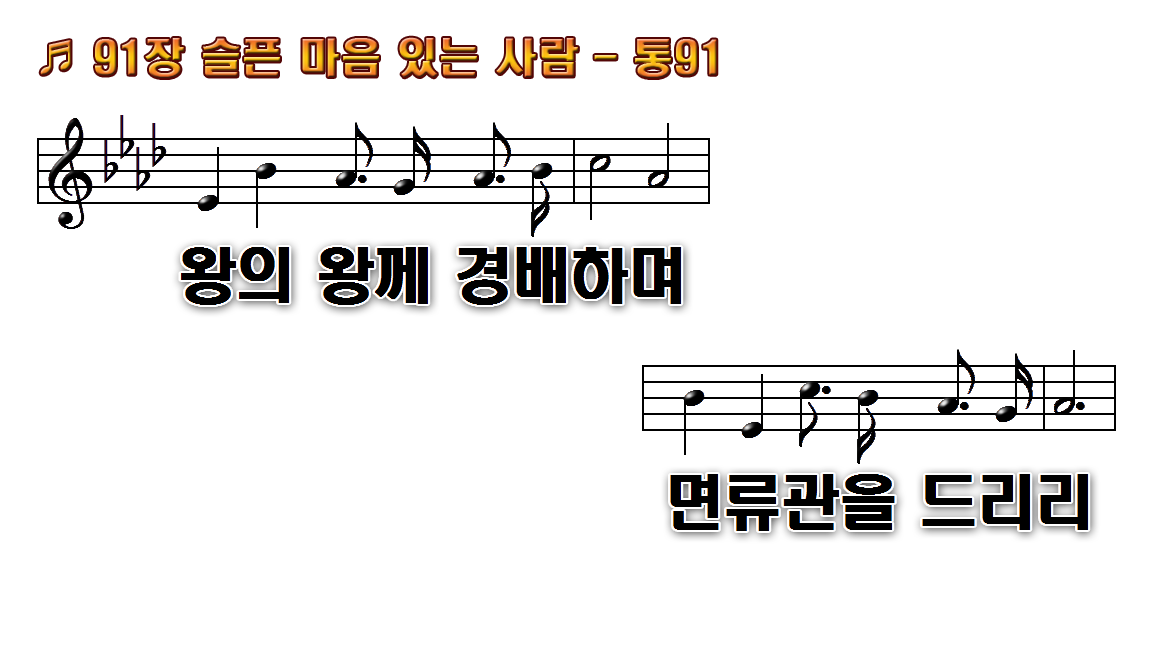 1.슬픈 마음 있는 사람 예수
2.거룩하신 주의 이름 너의
3.존귀하신 주의 이름 우리 기쁨
4.우리 갈 길 다 간 후에 보좌
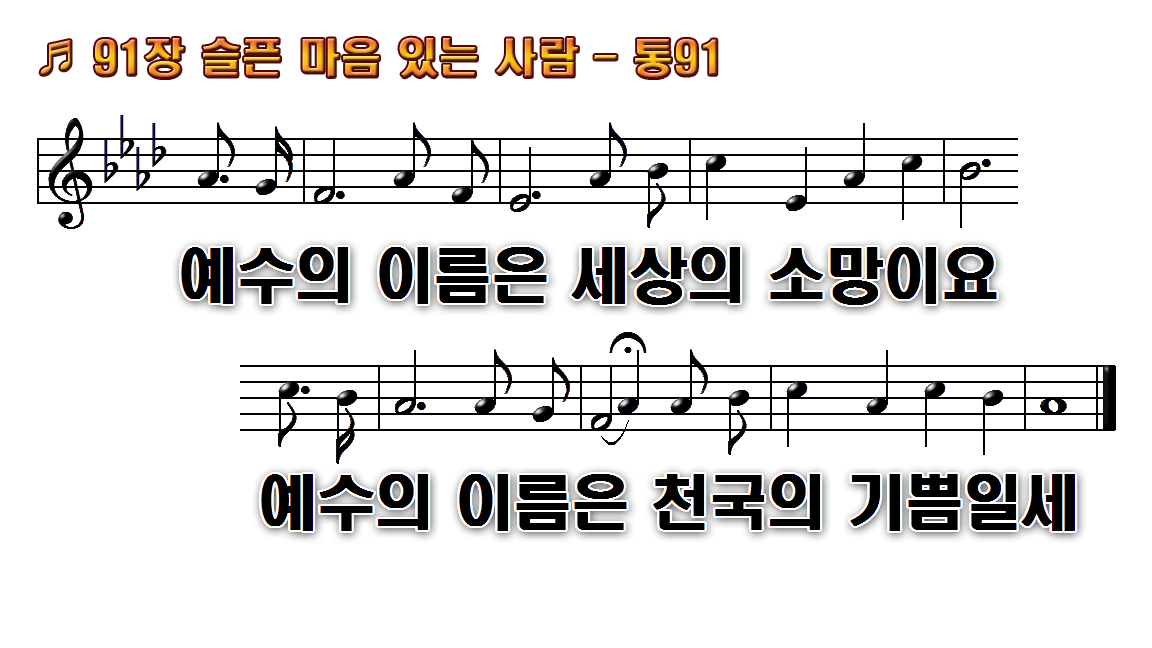 1.슬픈 마음 있는 사람 예수
2.거룩하신 주의 이름 너의
3.존귀하신 주의 이름 우리 기쁨
4.우리 갈 길 다 간 후에 보좌
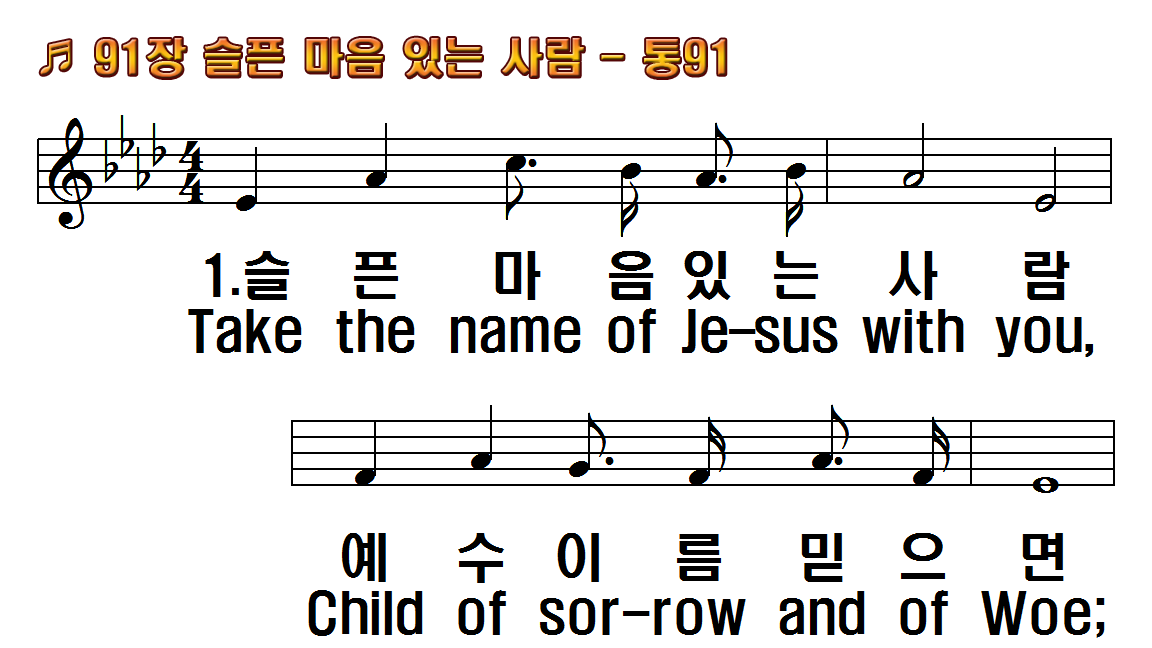 1.슬픈 마음 있는 사람
2.거룩하신 주의 이름
3.존귀하신 주의 이름
4.우리 갈길 다간 후에
후.예수의 이름은
1.Take the name of
2.Take the name of
3.O the precious name
4.At the name of Jesus
R.Precious name, O
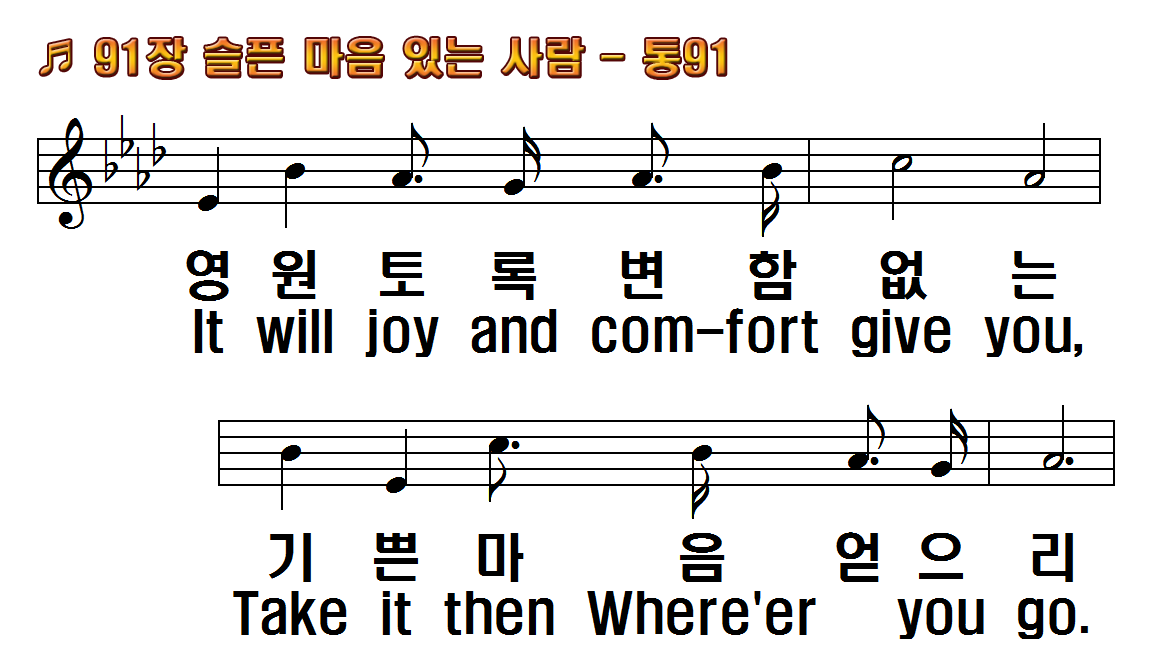 1.슬픈 마음 있는 사람
2.거룩하신 주의 이름
3.존귀하신 주의 이름
4.우리 갈길 다간 후에
후.예수의 이름은
1.Take the name of
2.Take the name of
3.O the precious name
4.At the name of Jesus
R.Precious name, O
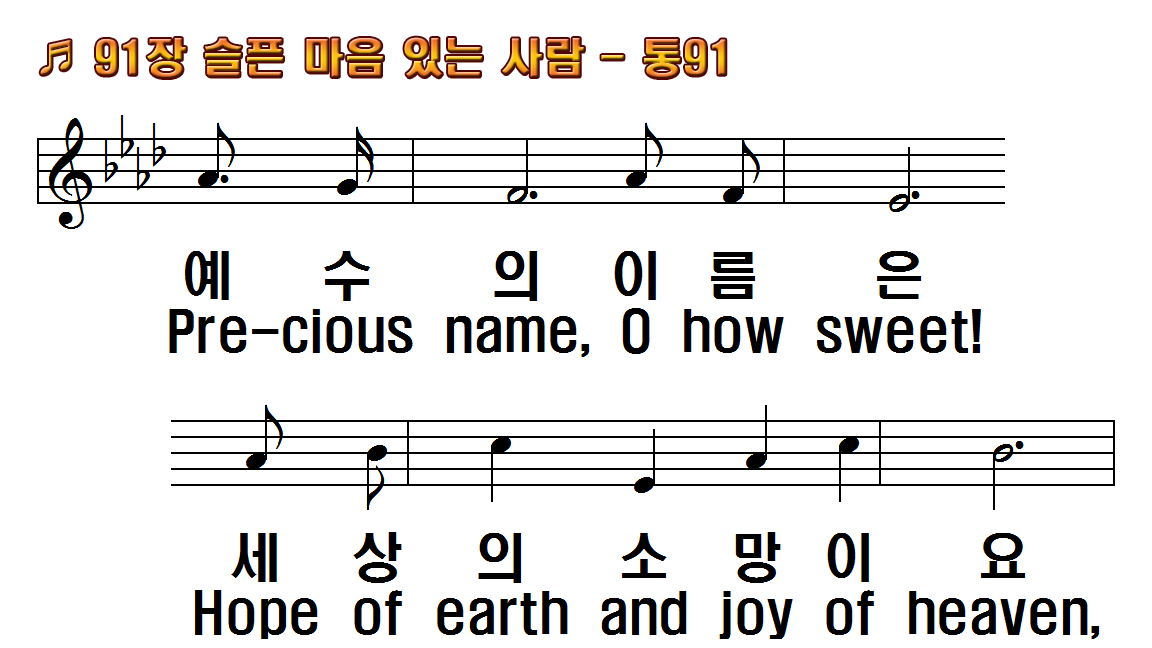 1.슬픈 마음 있는 사람
2.거룩하신 주의 이름
3.존귀하신 주의 이름
4.우리 갈길 다간 후에
후.예수의 이름은
1.Take the name of
2.Take the name of
3.O the precious name
4.At the name of Jesus
R.Precious name, O
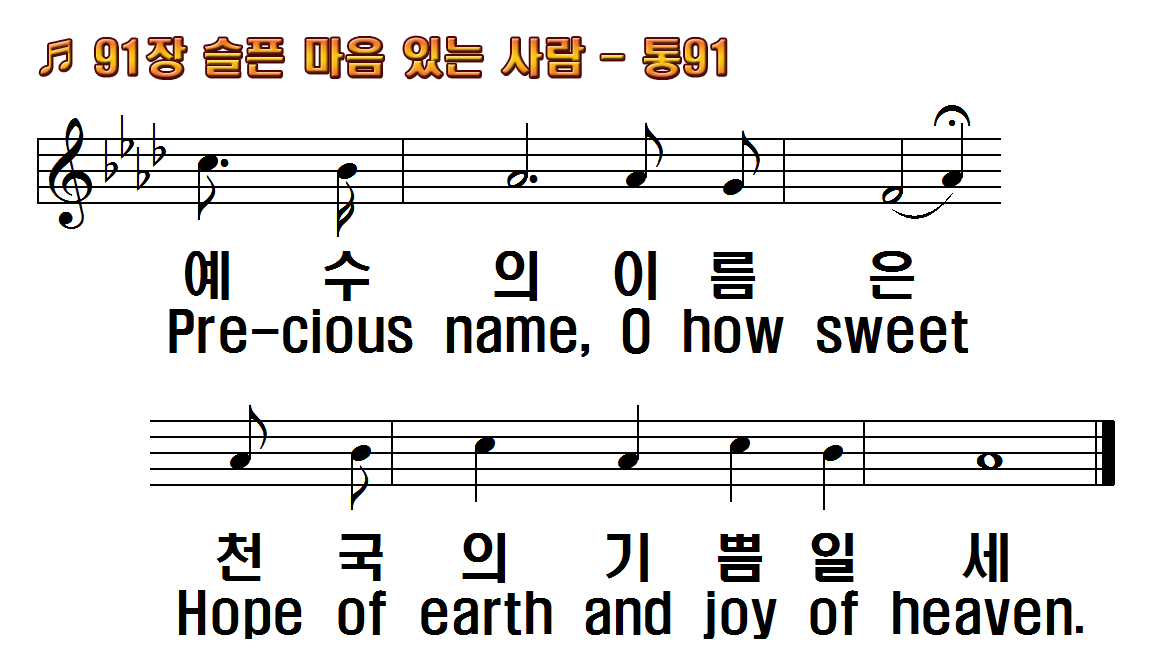 1.슬픈 마음 있는 사람
2.거룩하신 주의 이름
3.존귀하신 주의 이름
4.우리 갈길 다간 후에
후.예수의 이름은
1.Take the name of
2.Take the name of
3.O the precious name
4.At the name of Jesus
R.Precious name, O
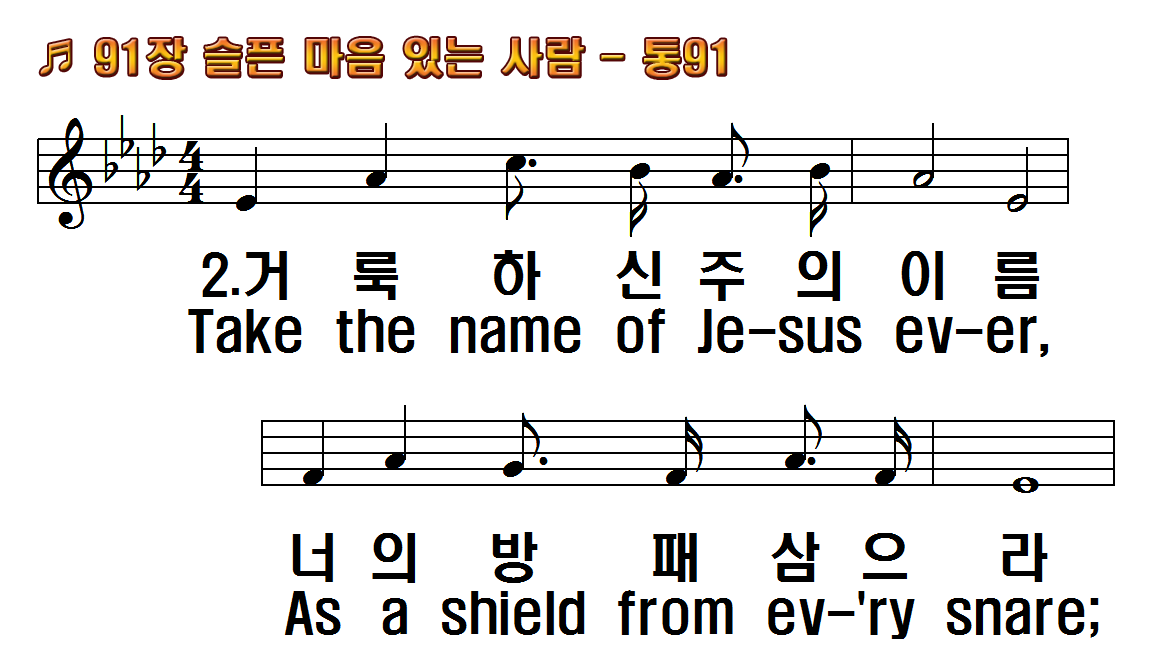 1.슬픈 마음 있는 사람
2.거룩하신 주의 이름
3.존귀하신 주의 이름
4.우리 갈길 다간 후에
후.예수의 이름은
1.Take the name of
2.Take the name of
3.O the precious name
4.At the name of Jesus
R.Precious name, O
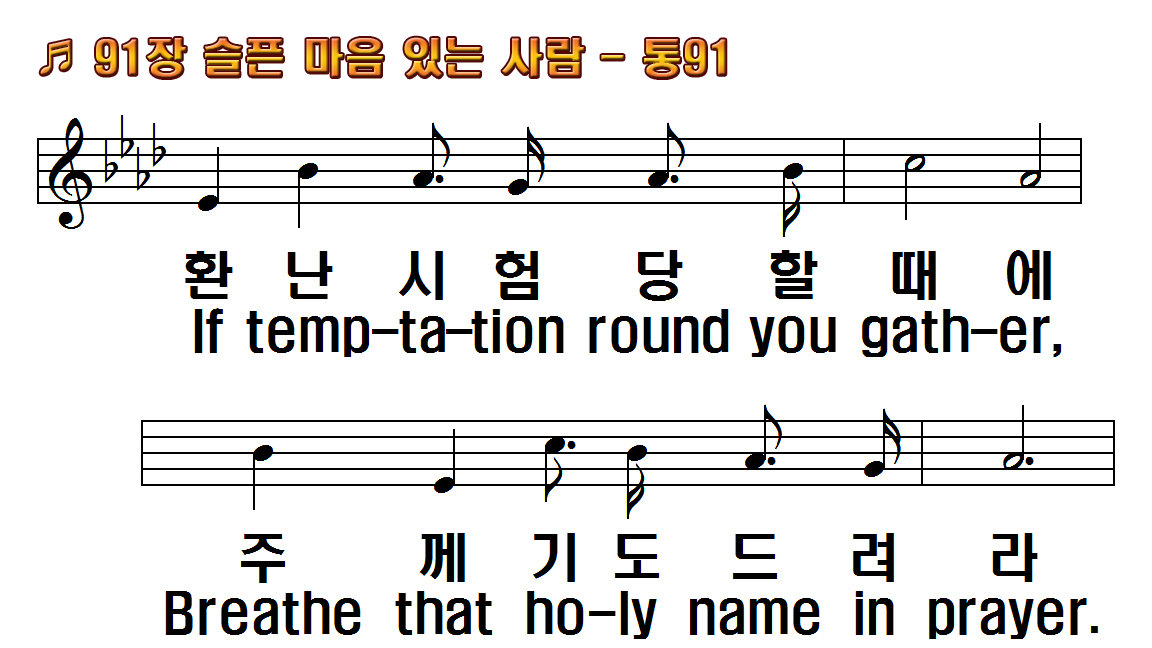 1.슬픈 마음 있는 사람
2.거룩하신 주의 이름
3.존귀하신 주의 이름
4.우리 갈길 다간 후에
후.예수의 이름은
1.Take the name of
2.Take the name of
3.O the precious name
4.At the name of Jesus
R.Precious name, O
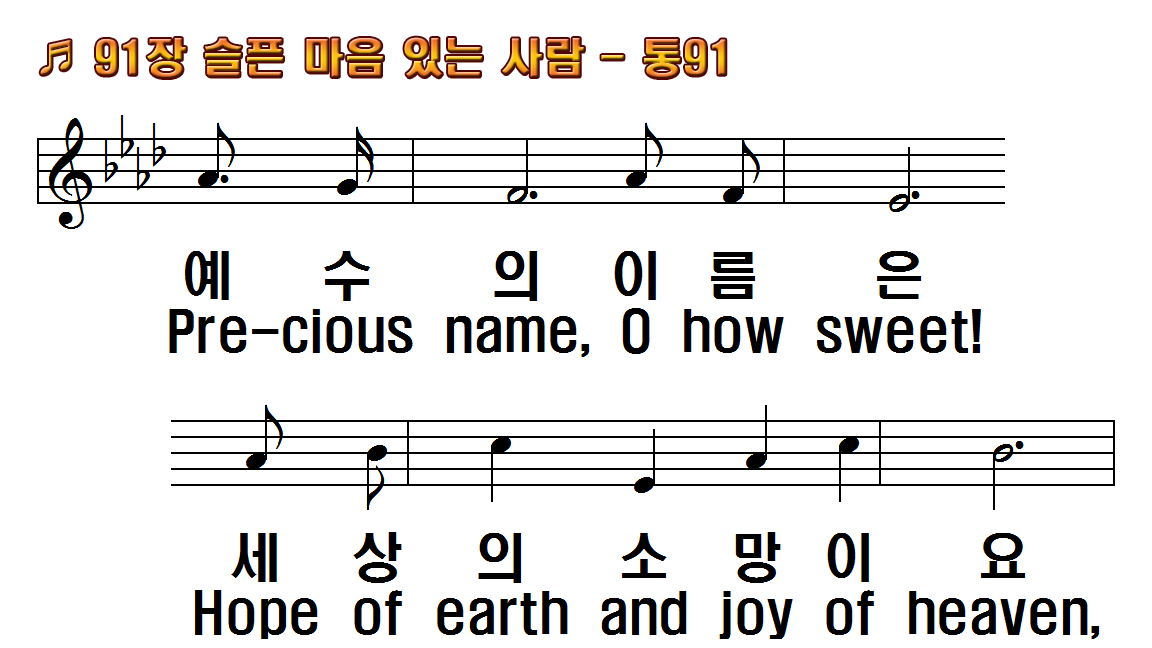 1.슬픈 마음 있는 사람
2.거룩하신 주의 이름
3.존귀하신 주의 이름
4.우리 갈길 다간 후에
후.예수의 이름은
1.Take the name of
2.Take the name of
3.O the precious name
4.At the name of Jesus
R.Precious name, O
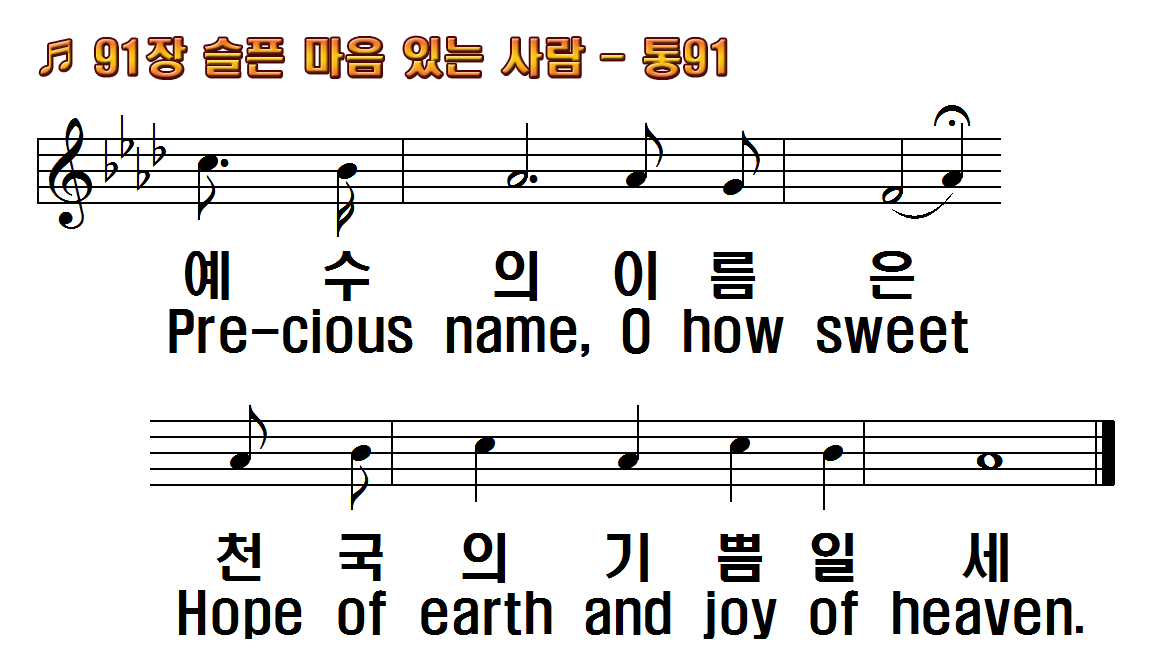 1.슬픈 마음 있는 사람
2.거룩하신 주의 이름
3.존귀하신 주의 이름
4.우리 갈길 다간 후에
후.예수의 이름은
1.Take the name of
2.Take the name of
3.O the precious name
4.At the name of Jesus
R.Precious name, O
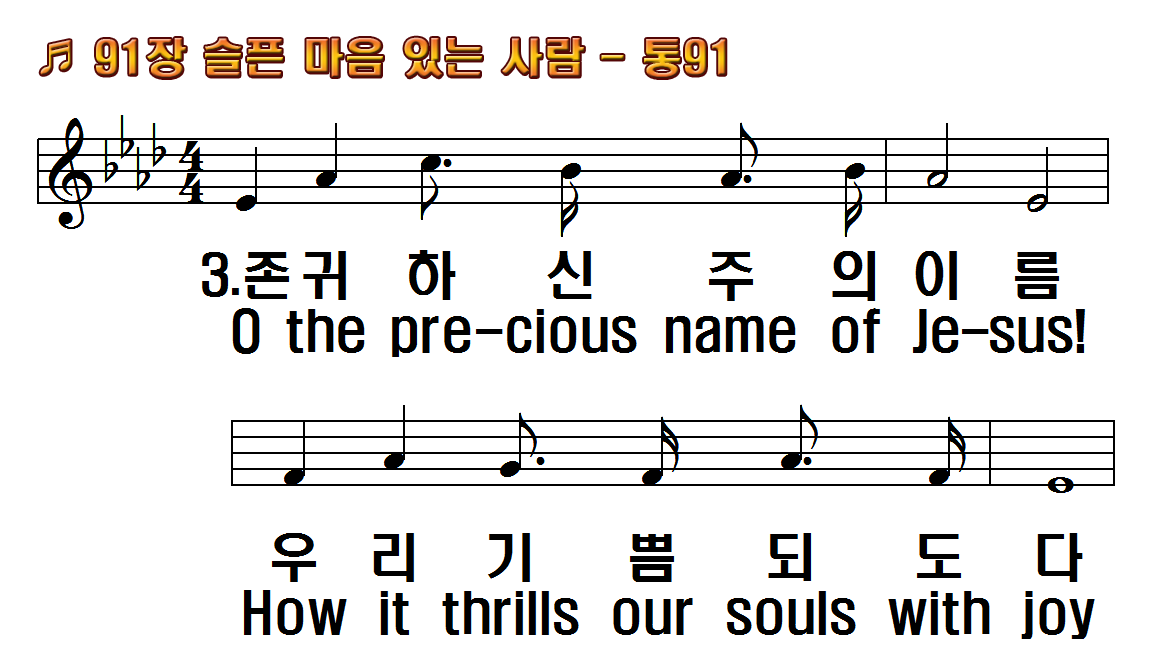 1.슬픈 마음 있는 사람
2.거룩하신 주의 이름
3.존귀하신 주의 이름
4.우리 갈길 다간 후에
후.예수의 이름은
1.Take the name of
2.Take the name of
3.O the precious name
4.At the name of Jesus
R.Precious name, O
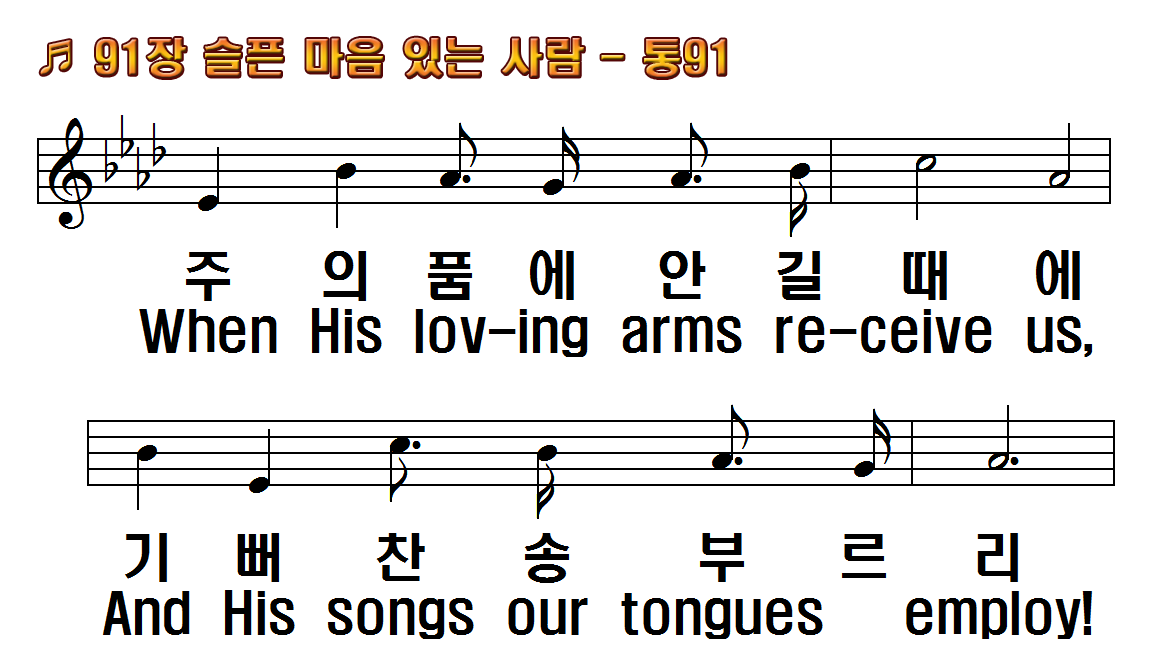 1.슬픈 마음 있는 사람
2.거룩하신 주의 이름
3.존귀하신 주의 이름
4.우리 갈길 다간 후에
후.예수의 이름은
1.Take the name of
2.Take the name of
3.O the precious name
4.At the name of Jesus
R.Precious name, O
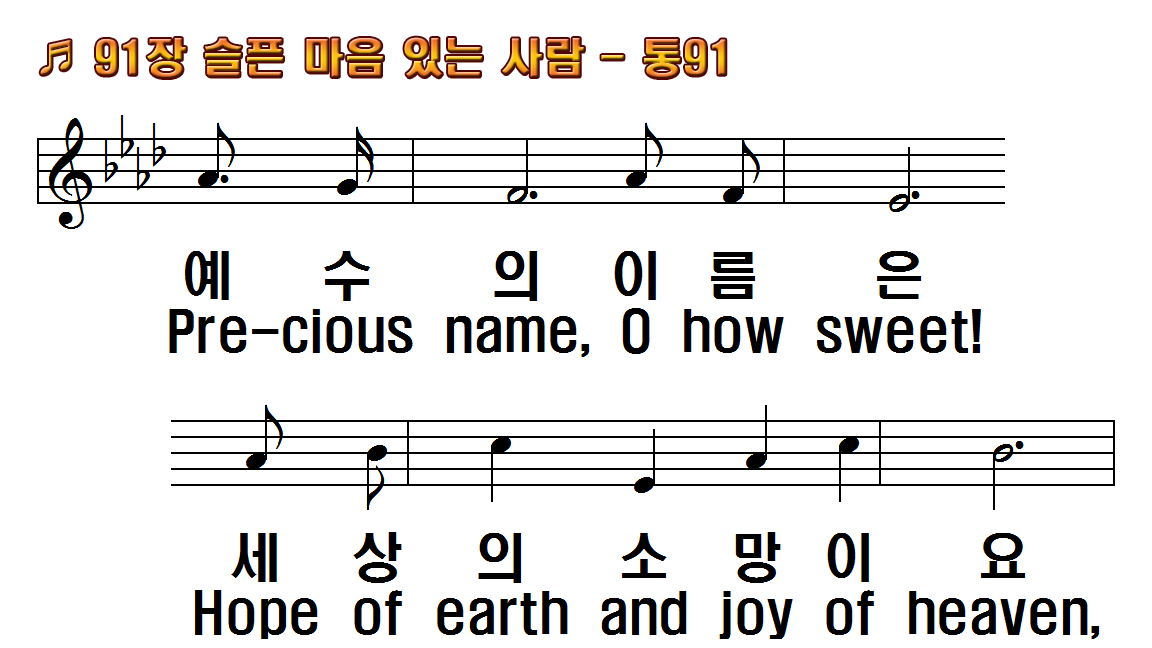 1.슬픈 마음 있는 사람
2.거룩하신 주의 이름
3.존귀하신 주의 이름
4.우리 갈길 다간 후에
후.예수의 이름은
1.Take the name of
2.Take the name of
3.O the precious name
4.At the name of Jesus
R.Precious name, O
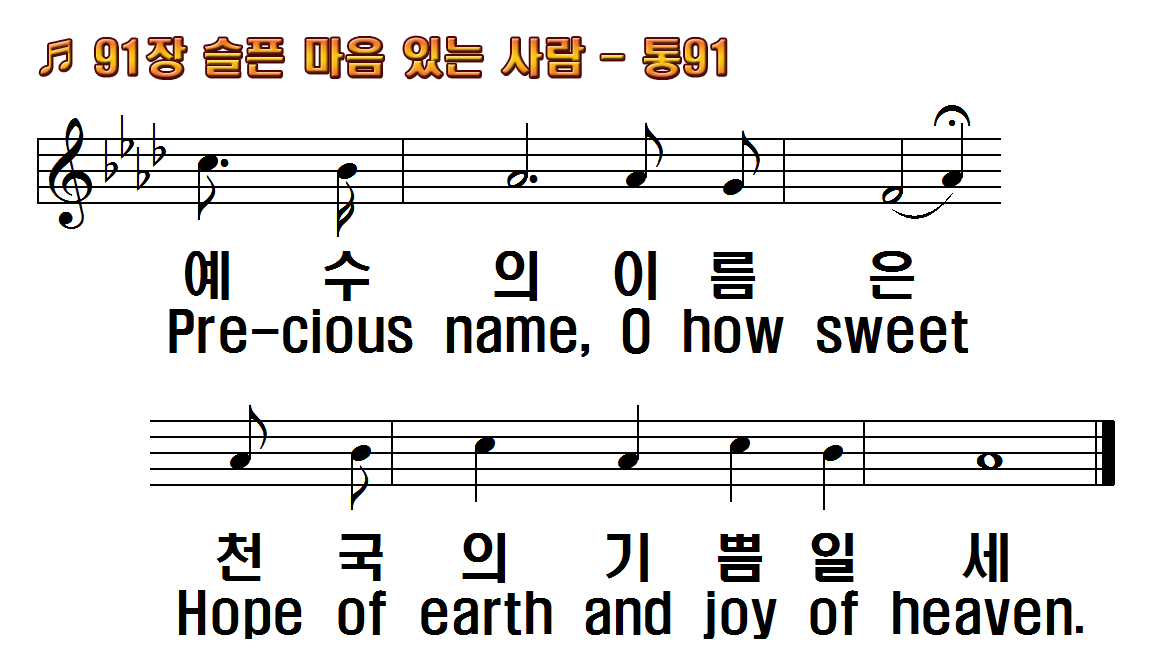 1.슬픈 마음 있는 사람
2.거룩하신 주의 이름
3.존귀하신 주의 이름
4.우리 갈길 다간 후에
후.예수의 이름은
1.Take the name of
2.Take the name of
3.O the precious name
4.At the name of Jesus
R.Precious name, O
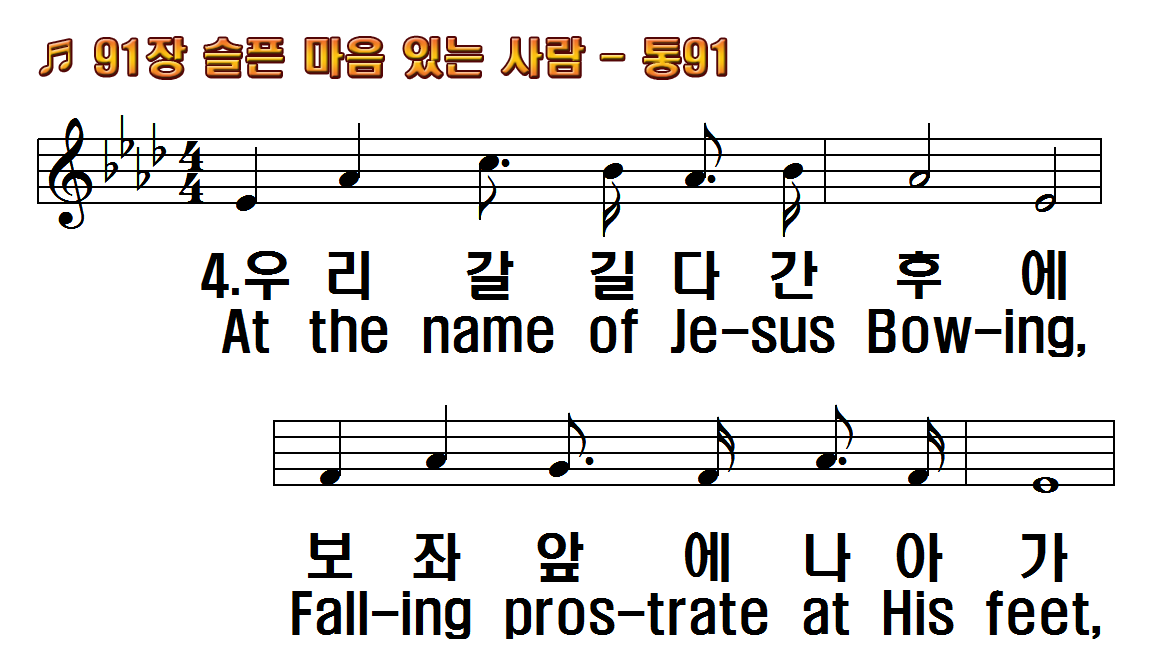 1.슬픈 마음 있는 사람
2.거룩하신 주의 이름
3.존귀하신 주의 이름
4.우리 갈길 다간 후에
후.예수의 이름은
1.Take the name of
2.Take the name of
3.O the precious name
4.At the name of Jesus
R.Precious name, O
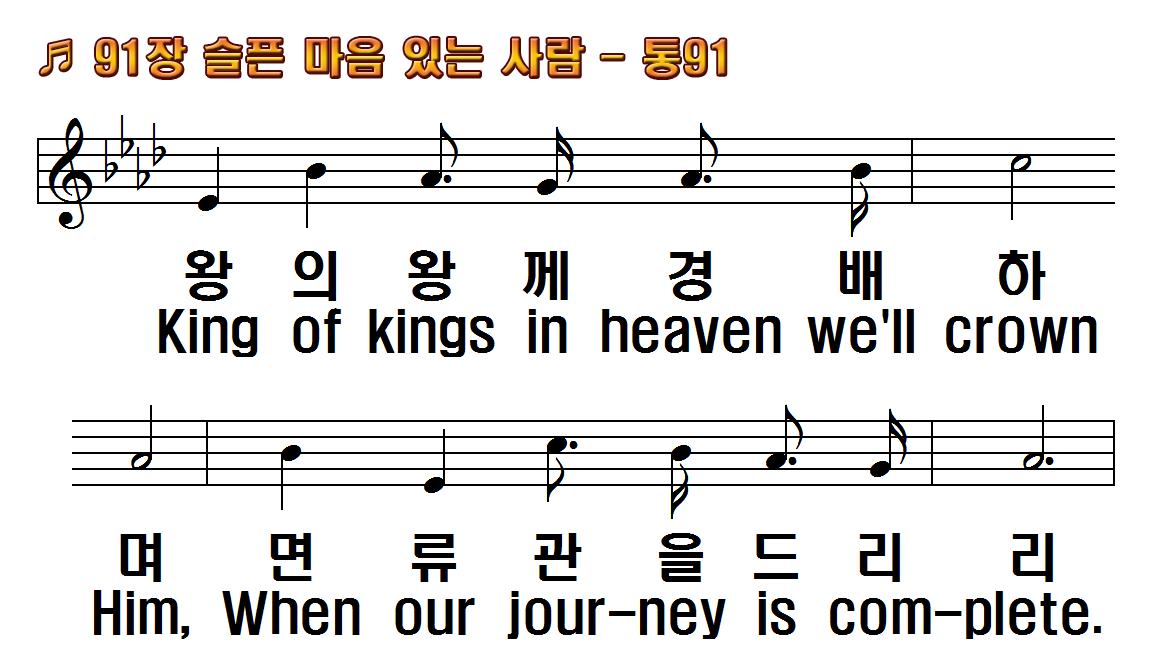 1.슬픈 마음 있는 사람
2.거룩하신 주의 이름
3.존귀하신 주의 이름
4.우리 갈길 다간 후에
후.예수의 이름은
1.Take the name of
2.Take the name of
3.O the precious name
4.At the name of Jesus
R.Precious name, O
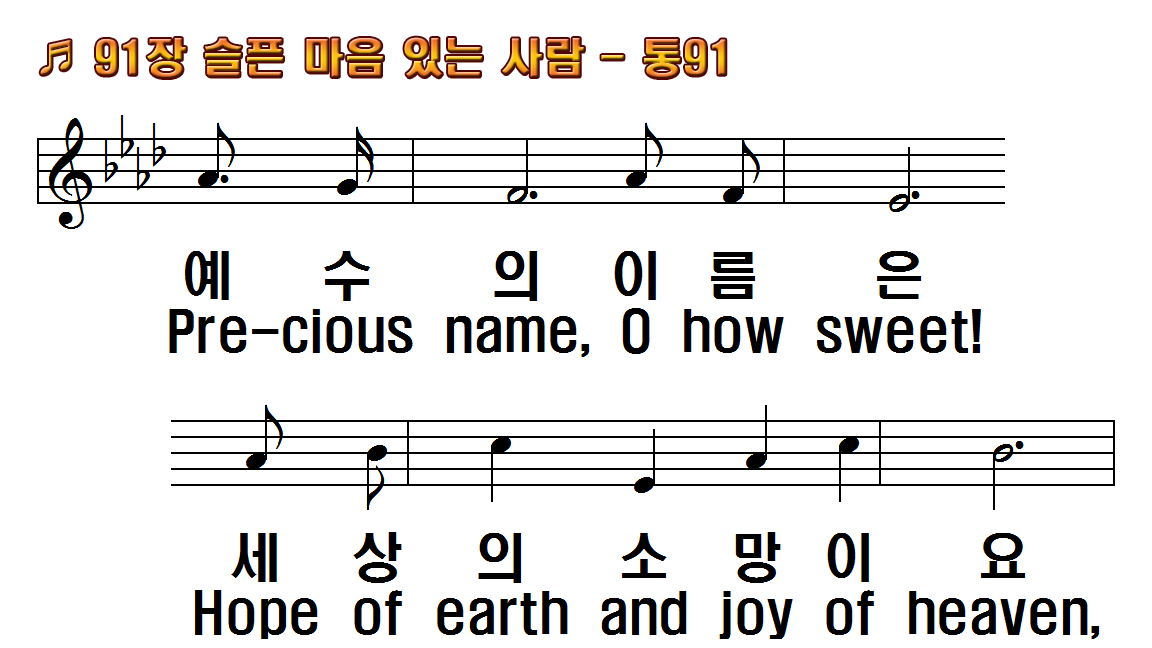 1.슬픈 마음 있는 사람
2.거룩하신 주의 이름
3.존귀하신 주의 이름
4.우리 갈길 다간 후에
후.예수의 이름은
1.Take the name of
2.Take the name of
3.O the precious name
4.At the name of Jesus
R.Precious name, O
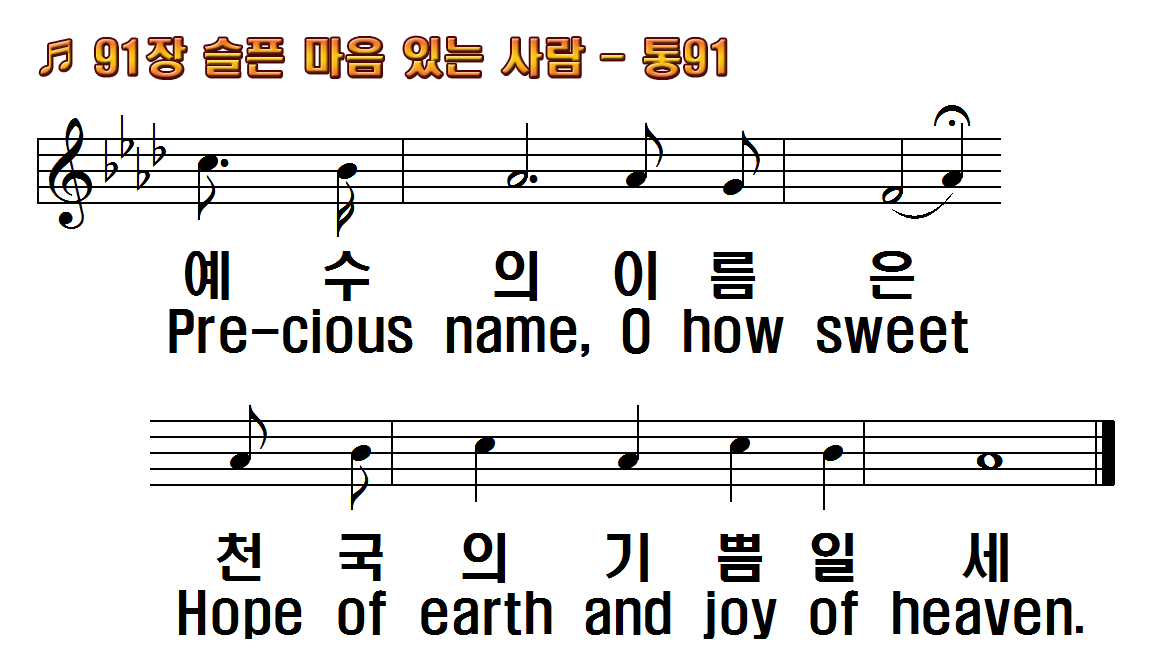 1.슬픈 마음 있는 사람
2.거룩하신 주의 이름
3.존귀하신 주의 이름
4.우리 갈길 다간 후에
후.예수의 이름은
1.Take the name of
2.Take the name of
3.O the precious name
4.At the name of Jesus
R.Precious name, O